Incorporating Interprofessional Standardized Patient Experiences into OSCEs
Peggy R. Cyr MD, MS, Julie Schirmer LCSW, Victoria Hayes MD, 
Corinn Martineau, PharmD, Wayne Altman MD
Tufts University School of Medicine
Disclosures
We have nothing to disclose
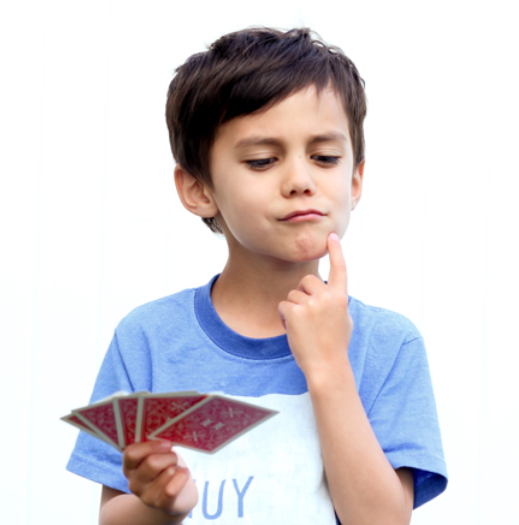 Objectives
Name 3 reasons to incorporate Interprofessional Education (IPE) into medical school curriculum
Obtain resources to incorporate IPE standardized patient cases for evaluation and training
Apply evaluation tools - Interprofessional Socialization and Valuing Scale ( ISVS-21)
Use interprofessional feedback tool, Individual Teamwork Observation Feedback Tool   (iTOFT)
Why Incorporate Interprofessional Education?
Develop skills and habits that create more effective and safe healthcare teams
Reduce med errors
Improve patient outcomes
ACGME expected learning outcome
[Speaker Notes: Combes JR, Arespacochaga E.American Hospital Association Physician Leadership Forum.  .
Lifelong Learning: Physician Competency Development. Chicago, IL: American Hospital Association; June 2012. .
Increase adherence to guidelines, increased patient satisfaction, increased shared decision making and improved collaborative behavior
http://www.ahaphysicianforum.org/files/pdf/physician-competency-development.pdf. Accessed February 9, 2013]
Interprofessional Standardized Patient Cases
Individuals other than the patient who are scripted in to provide realistic, additional challenges and information for learners.
Technically challenging to create IPE learning situations for students
Use of embedded allied actors – High stress, complex cases
[Speaker Notes: Is anyone using confederates?]
Methods
IPE Case development
Training of IPE standardized patients and embedded allied actors
Collaborating with trainers and OSCE managers
PIs monitoring overall and IPE OSCE operations
Case Development
Medical students on teaching elective assist 
Cases for Clincal Skills interclerkship – focus on pain and end of life (often requiring interprofessional teamwork
Cases refined multiple times with pharmacist, social worker, physicians
Training of the standardized patients and embedded allied actors
Training
SPs and embedded allied actor review written case materials and provided 3 hours of large group training 
Mock interviews for each case scenario part of training
Physician, pharmacist and social work faculty assist with all training
Operations
ISVS-21
https://nexusipe.org/advancing/assessment-evaluation/interprofessional-socialization-and-valuing-scale-isvs-21
[Speaker Notes: Gillian King; Carole Orchard; Hossein Khalili; Avery, L.  (2016). Refinement of the Interprofessional Socialization and Valuing Scale (ISVS-21) and Development of 9-Item Equivalent Versions, JCEHP, 36(3):171-177.
Lisa Avery, BEng, MSc]
iTOFT: Individual Teamwork Observation Faculty Feedback Tool
Shared decision making
Working as a team
Leadership
Patient safety
https://nexusipe.org/advancing/assessment-evaluation/individual-teamwork-observation-and-feedback-tool-itoft
Feedback for Process Improvement
Student feedback: Two questions in post-ISVS-21 a) What is the most valuable lesson that you learned from this event about IPE?
   b) What is one suggestion for improving this IPE learning activity?

Faculty feedback: elicited during large group debrief immediately after OSCE, including what went well and suggestions for improvement
Outcomes: Year One
154/200 matched (77%)
Significant differences in individual pre-post change scores
Feedback provided that resulted in changing teaching to beginning versus end of OSCE half-day
Changes in:
Enhanced perception of myself as someone who engages in interprofessional practice
Ability to negotiate more openly with others within a team
Comfort in being a leader in a team situation
Increased comfort in:
Speaking out…when others are not keeping the best interests of the client in mind
Clarifying misconceptions….about the role of someone in my profession
Initiating discussions about sharing responsibility for client care
Next steps for Future Work
Collaborate with multiple medical schools to: 
Have all embedded allied actors be students from the respective disciplines
Organize data to differentiate between observing and interviewing students and between medical students and students from other discipline
Differentiate the impact between the teaching and the OSCE
Increase the number of IPE cases so that every student has a chance to be an interviewer with an embedded allied actor